Epidermal Derivative Drawings (pg 7)
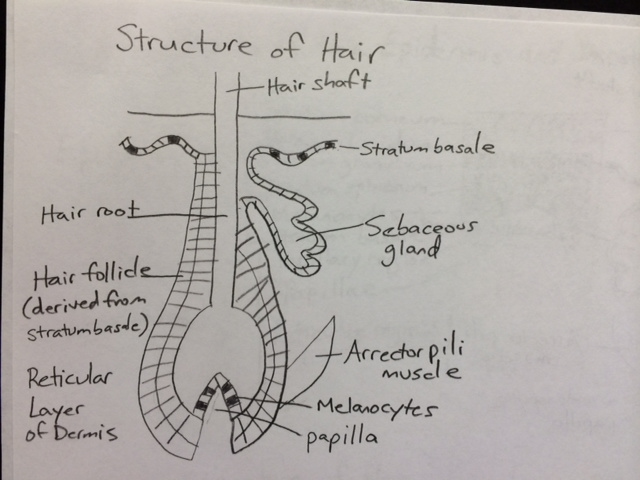 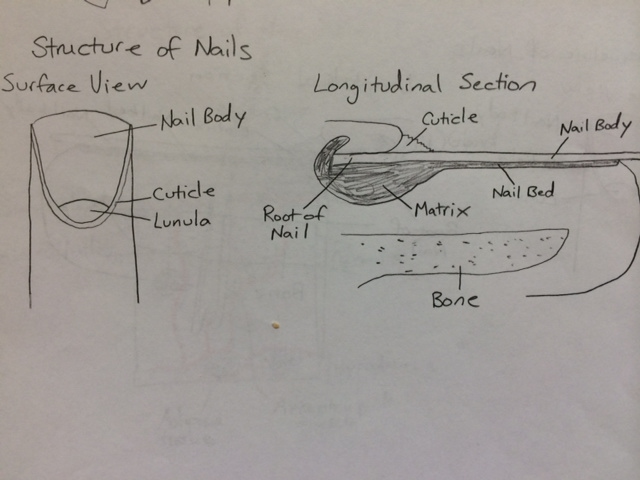